SL Manson Japan
October 2022
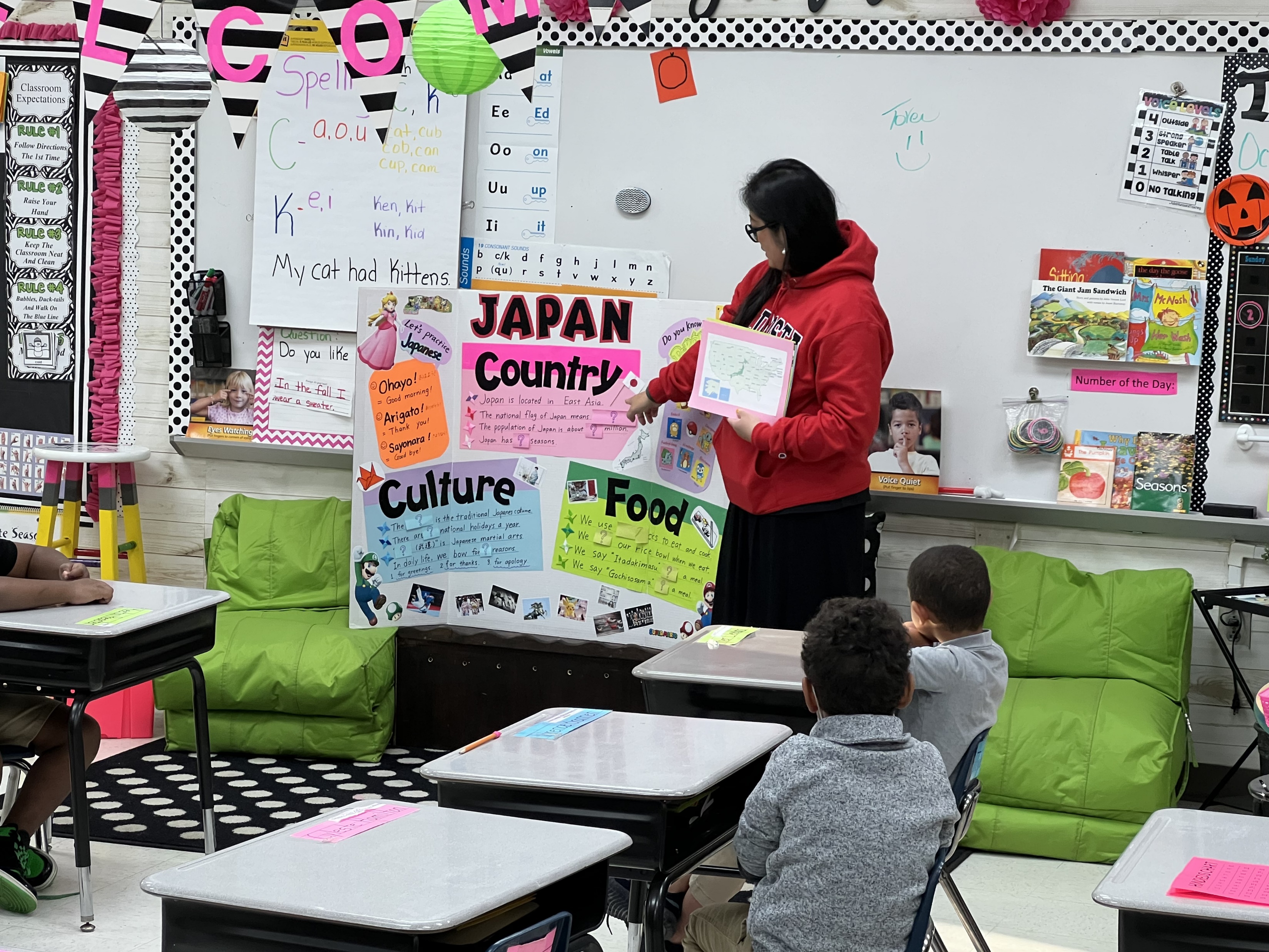 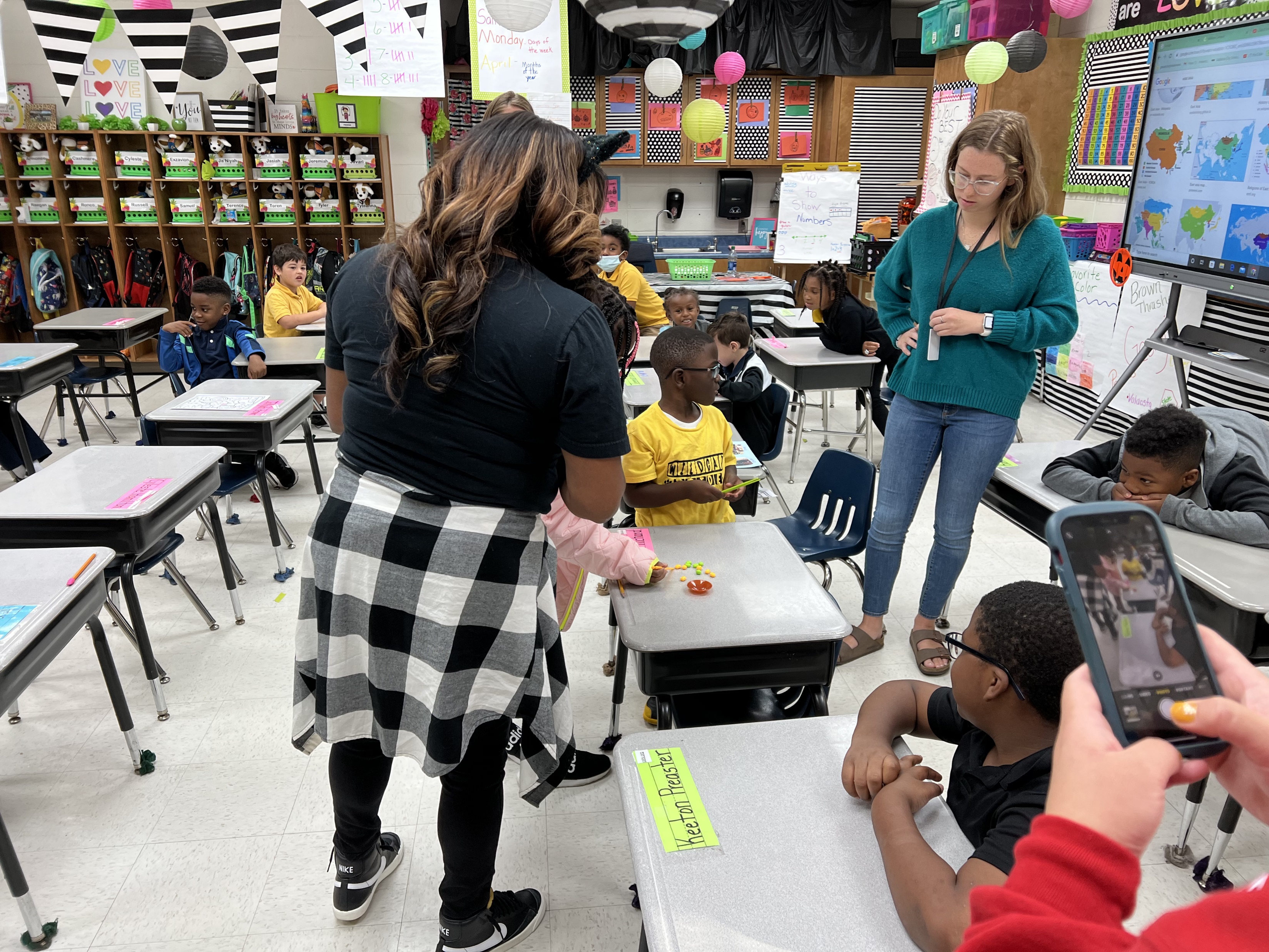 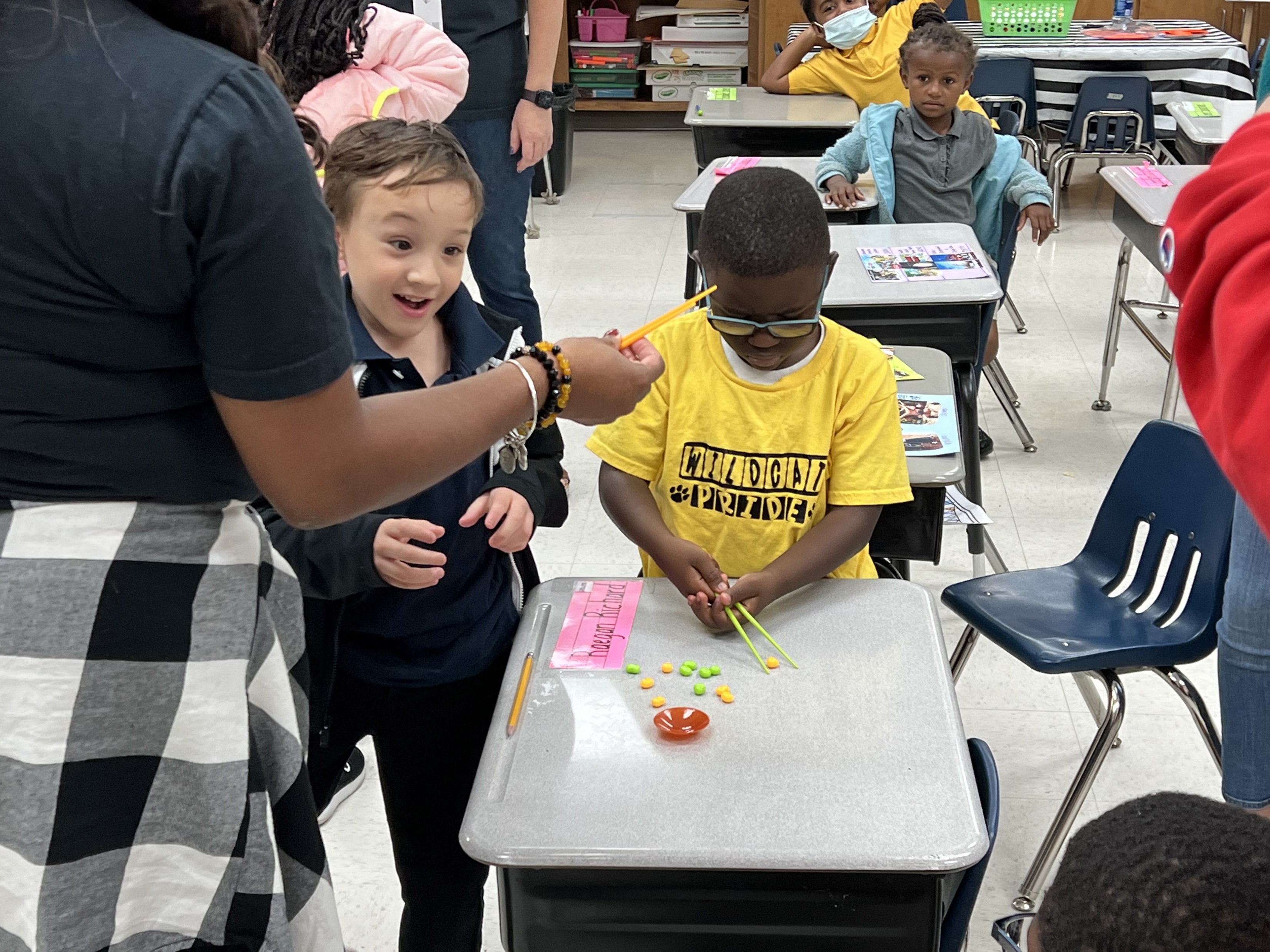 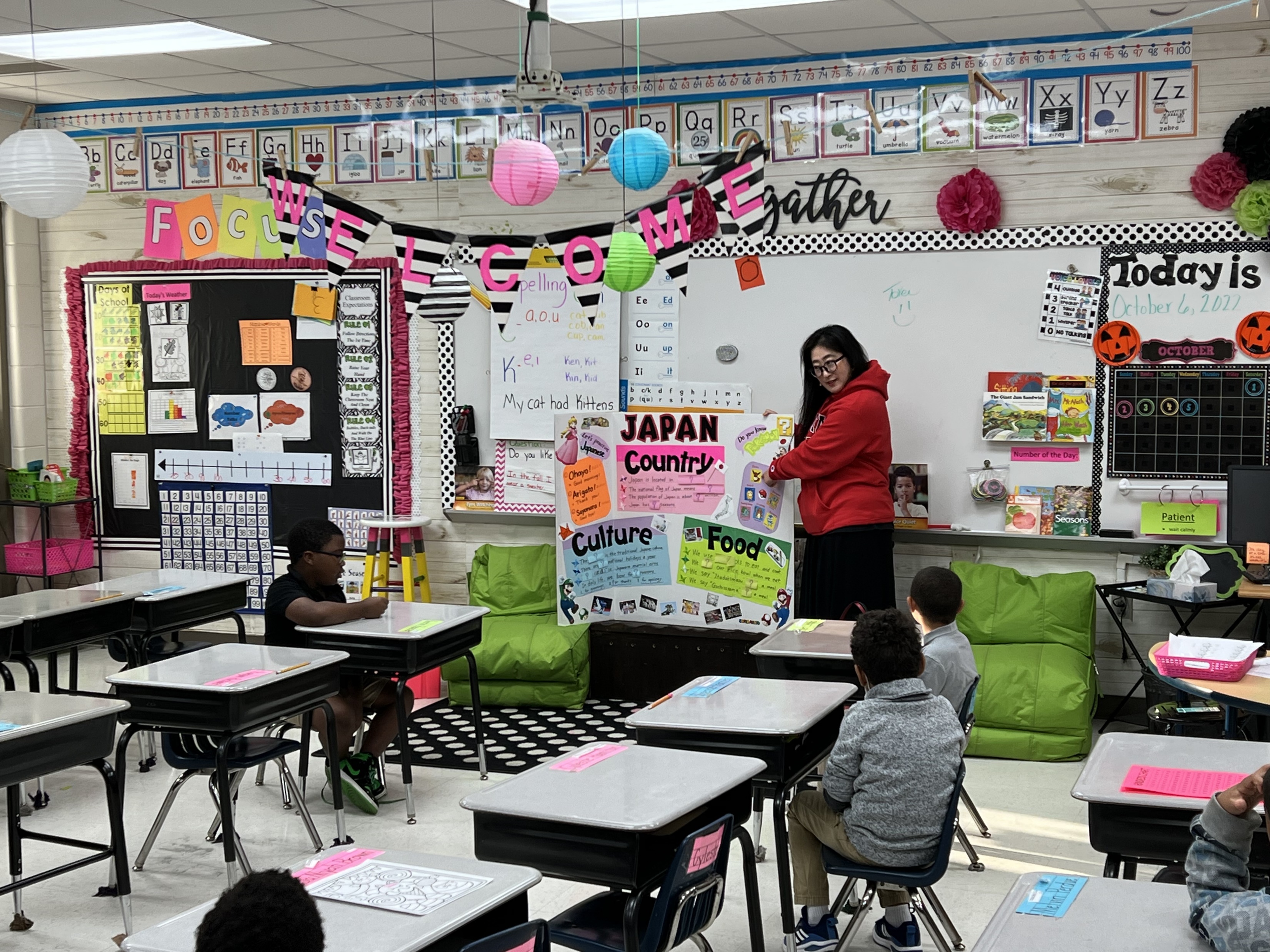 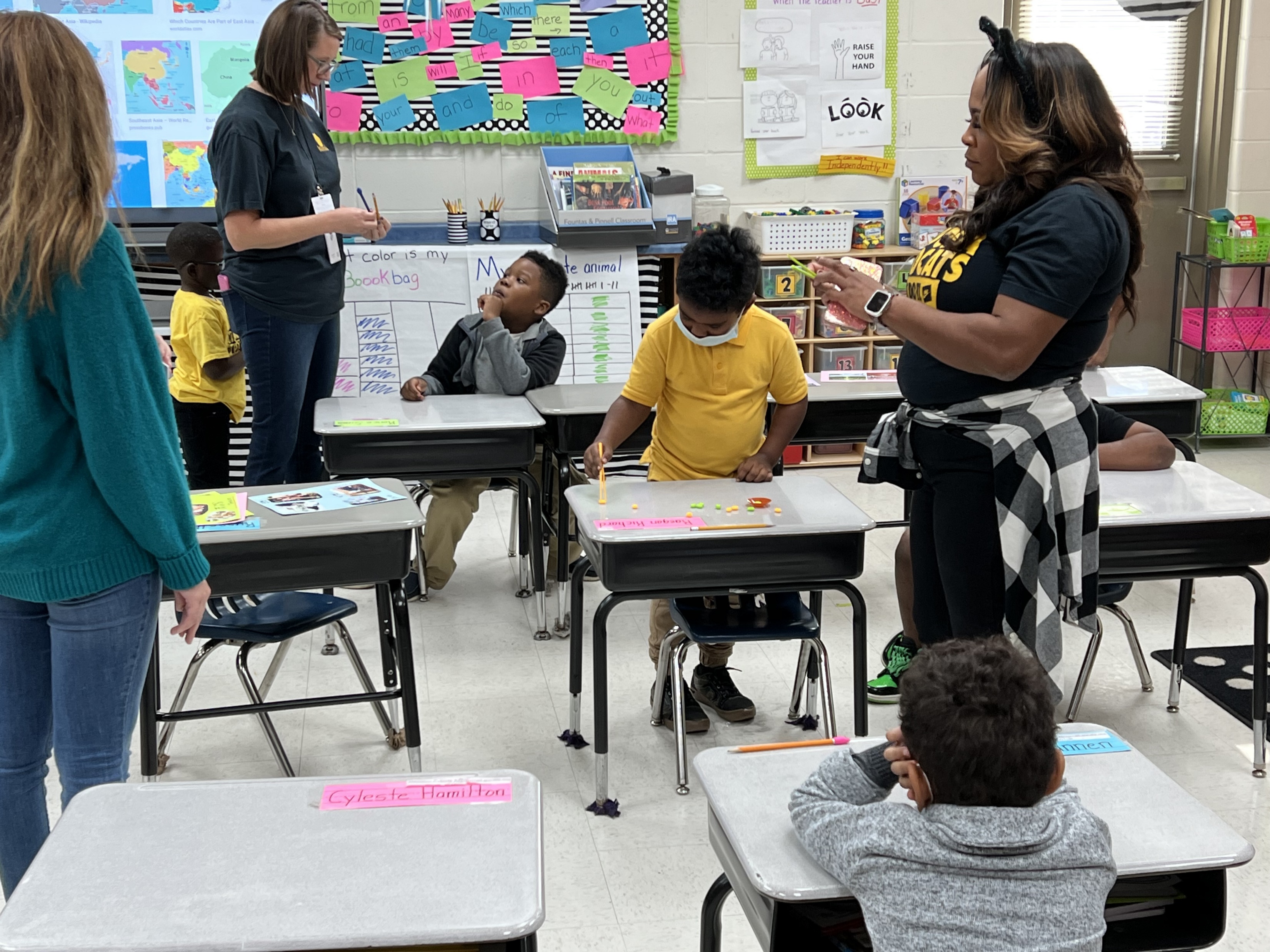 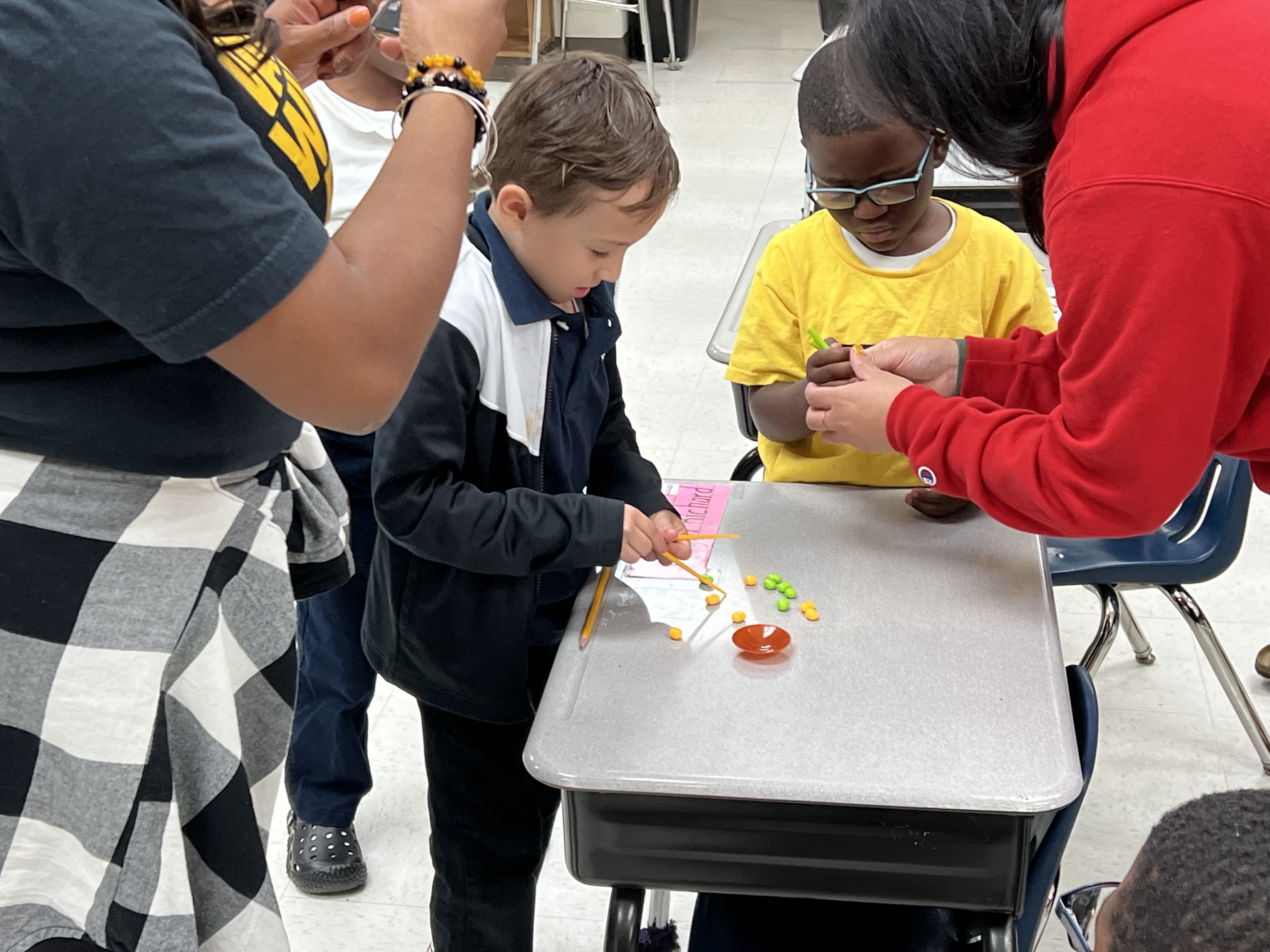